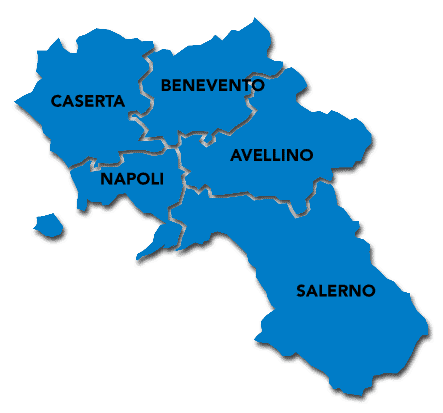 MONITORAGGIO
DOCENTI NEOASSUNTI 
2016 – 2017

REGIONE CAMPANIA
Relatore : Giovanni De Rosa
Dirigente Scolastico IS Torrente - Polo Regionale Formazione Docenti neoassunti
Il monitoraggio complessivo del progetto formativo “NEOASSUNTI “2017” svolto nella Regione Campania è stato affidato alla scuola Polo Regionale 
“ISIS A. Torrente”
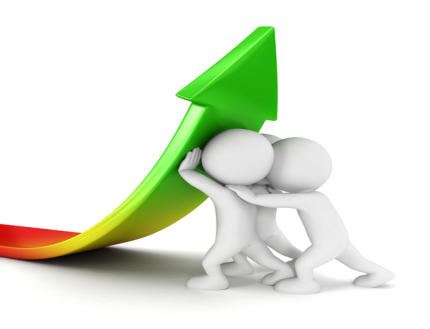 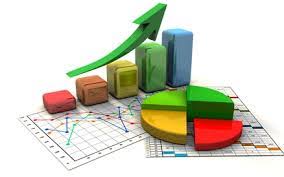 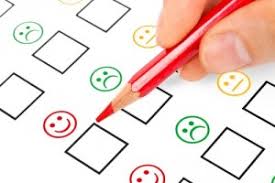 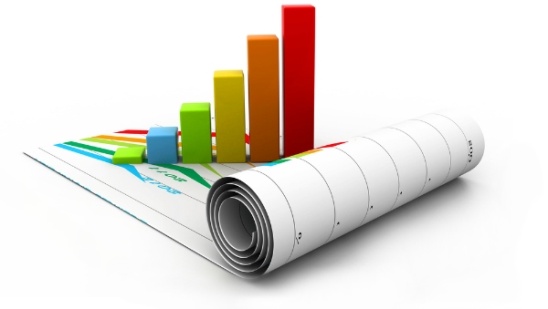 Le scuole individuate quali Poli Provinciali sono state 15
ITI “Lucarelli”
ITS “Buonarroti”
L.S. “Fermi” – Aversa
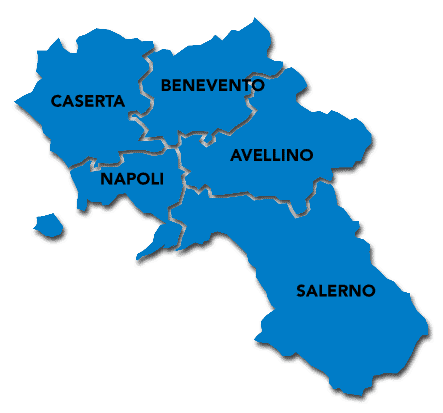 L.Cl. “Carducci” – Nola
ISIS “Ronca”
Sc. Sec. I grado ”A.Balzico”
ISIS “E. Corbino”
I.C. “San Valentino Torio”
IIS “Europa”
L.S. “Pascal”
I.C. “Borrelli”
ISIS “Pagano-Bernini”
ITI “G. Ferraris”
IS “Archimede”
ISIS “Torrente”
Docenti coinvolti nella formazione
259430 docenti per ciascun corso
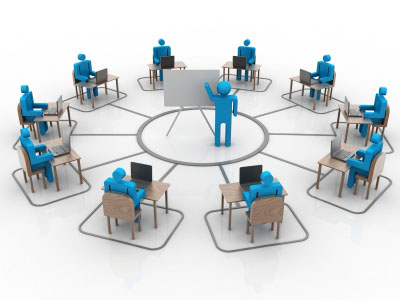 L’esperienza positiva fatta nello scorso anno affidando la gestione delle iscrizioni alla piattaforma NEODOCENS  ha fatto sì che l’amministrazione scegliesse di confermare la modalità di iscrizione ai corsi e di utilizzare la stessa  piattaforma per consentire, anche quest’anno,  una migliore e più veloce gestione dei dati nonché una rapida soluzione a eventuali problemi e richieste che fossero emerse in tale fase.
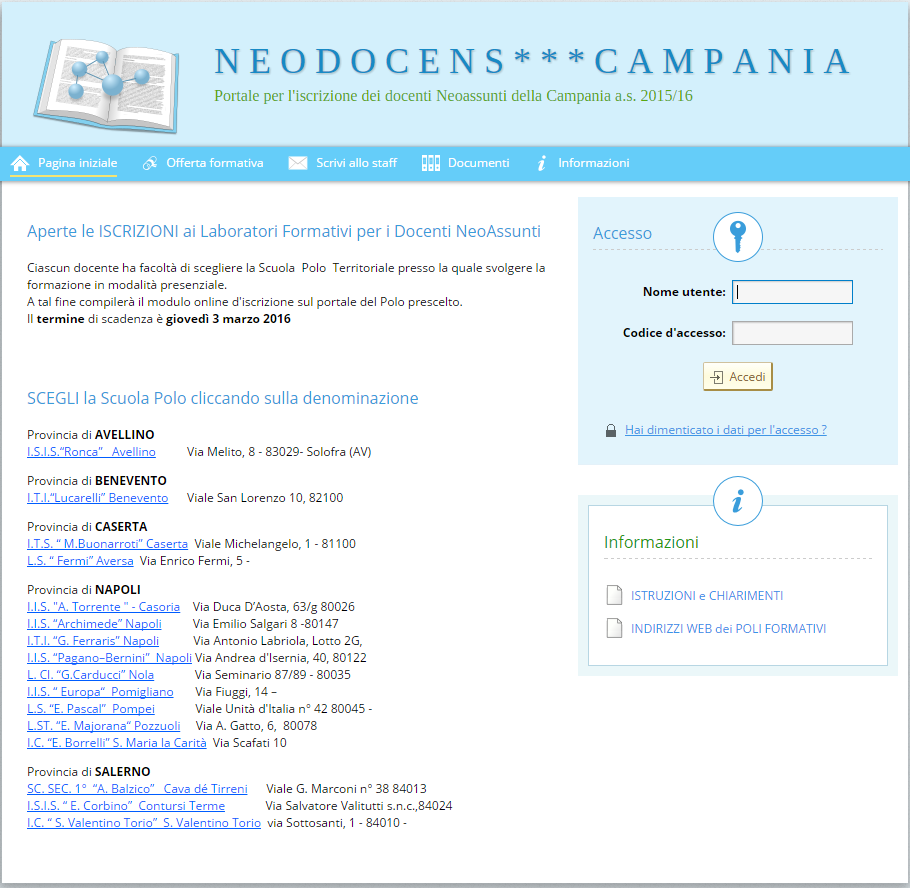 In effetti la scelta fatta ha consentito di rispettare i tempi programmati per l’inizio degli incontri in presenza in quasi tutti i poli formativi e ogni situazione problematica ha potuto essere affrontata con soddisfazione dell’utenza.
Monitoraggio: questionario di gradimento
Monitoraggio: questionario di gradimento
1.a.  La sede del corso è risultata facilmente raggiungibile 
1.b.  I locali per il corso erano funzionali e confortevoli
1.c. Le attrezzature erano adeguate
1.d. L'assistenza da parte del personale non docente è stata presente
1.e. L'accoglienza è stata in generale garbata
 
Alta la percentuale di partecipanti che hanno espresso giudizio positivo persedi, corsi, spazi, attrezzature e  cortesia del personale che  hanno soddisfatto in misura quasi uguale in tutti i poli.
Organizzazione e servizi
Utilità
Interesse e partecipazione
Conduttori laboratori
Interesse specifico per i temi trattati
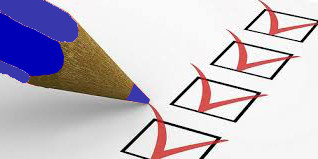 Aspetti da migliorare
Preferenze per le tematiche
Monitoraggio: questionario di gradimento
1.b.  I locali per il corso erano funzionali e confortevoli
1.a.  La sede del corso è risultata facilmente raggiungibile
1.d. L'assistenza da parte del personale non docente è stata presente
1.c. Le attrezzature erano adeguate
1.e. L'accoglienza è stata in generale garbata
[Speaker Notes: 3a]
Monitoraggio: questionario di gradimento
Organizzazione e servizi
2.a. Gli obiettivi enunciati sono stati congruenti rispetto ai contenuti del corso
2.b. I contenuti formativi erano rispondenti agli interessi professionali
 2.c. I contenuti proposti erano applicabili e concreti
 
  Le scelte operate riguardo ai temi proposti hanno ottenuto giudizi mediamente positivi;  i docenti hanno ritenuto, quindi, che le informazioni ricevute negli incontri di  formazione siano state utili e le attività motivanti e riproducibili.
Utilità
Interesse e partecipazione
Conduttori laboratori
Interesse specifico per i temi trattati
Aspetti da migliorare
Preferenze per le tematiche
Monitoraggio: questionario di gradimento
2.a. Gli obiettivi enunciati sono stati congruenti rispetto ai contenuti del corso
2.b. I contenuti formativi erano rispondenti agli interessi professionali
2.c. I contenuti proposti erano applicabili e concreti
Aspetti da migliorare
Monitoraggio: questionario di gradimento
Organizzazione e servizi
3.a. E’ stato interessato dai  contenuti?
3.b. Quanto si è sentito coinvolto nella costruzione delle sue conoscenze? 
3.c. Ha potuto intervenire liberamente durante le lezioni?
 
Generalmente alta la valutazione per il grado di interesse per i contenuti affrontati .
Molto positivo anche il giudizio sul modo di presentare le tematiche. Le attività presentate in forma laboratoriale hanno permesso ai docenti neoassunti di cimentarsi in simulazioni di casi che potranno verificarsi nel loro percorso lavorativo.
Utilità
Interesse e partecipazione
Conduttori laboratori
Interesse specifico per i temi trattati
Aspetti da migliorare
Preferenze per le tematiche
Monitoraggio: questionario di gradimento
3.a. E’ stato interessato dai  contenuti?
3.b. Si è sentito coinvolto nella costruzione delle sue conoscenze?
3.c. Ha potuto intervenire liberamente durante le lezioni?
Monitoraggio: questionario di gradimento
Organizzazione e servizi
4.a. Lo stile di conduzione dei docenti è stato, complessivamente, accattivante
4.b. I conduttori sono stati disponibili
4.c. Il clima d'aula è stato positivo
 
Decisamente positive le valutazioni che riguardano la modalità di proposta dei contenuti della formazione.
I formatori sono stati valutati accoglienti e propositivi e capaci di motivare e supportare in modo efficace.
Utilità
Interesse e partecipazione
Conduttori laboratori
Interesse specifico per i temi trattati
Aspetti da migliorare
Preferenze per le tematiche
Monitoraggio: questionario di gradimento
4.b. I conduttori sono stati disponibili
4.a. Lo stile di conduzione dei docenti è stato, complessivamente, accattivante
4.c. Il clima d'aula è stato positivo
Monitoraggio: questionario di gradimento
Organizzazione e servizi
5.a. Aveva una conoscenza pregressa
5.b. Ritiene le siano stati forniti sufficienti spunti di approfondimento
5.c. Le attività proposte erano applicabili nella sua vita lavorativa

Quest’anno i poli formativi hanno liberamente individuato le tematiche da trattare, tenendo conto di vari fattori, tra cui i risultati di gradimento ottenuti nello scorso anno. Indipendentemente dalle tematiche affrontate si è rilevato che le conoscenze di partenza dei docenti neoassunti risultano molto differenti, ma che in ogni caso i docenti sono stati mediamente molto soddisfatti dei contenuti e delle attività proposti ritenendole molto utili per la loro vita lavorativa.
Utilità
Interesse e partecipazione
Conduttori laboratori
Interesse specifico per i temi trattati
Aspetti da migliorare
Preferenze per le tematiche
Monitoraggio: questionario di gradimento
5.a. Aveva una conoscenza pregressa
5.b. Ritiene le siano stati forniti sufficienti spunti di approfondimento
5.c. Le attività proposte erano applicabili nella sua vita lavorativa
Monitoraggio: questionario di gradimento
Organizzazione e servizi
6.a.  ORGANIZZAZIONE 
6.b. DURATA DEL CORSO 
6.c. CONTENUTI 
6.d. MATERIALE DIDATTICO 
  
I risultati di questa sezione sono molto vari, ma descrivono una realtà in cui i corsi sono stati organizzati in modo molto soddisfacente anche se, nonostante i miglioramenti, in tempi ancora non del tutto rispondenti alle esigenze dei docenti interessati.
I contenuti sono stati ritenuti  interessanti, ma non sempre i materiali forniti sono stati ritenuti esaustivi.
Utilità
Interesse e partecipazione
Conduttori laboratori
Interesse specifico per i temi trattati
Aspetti da migliorare
Preferenze per le tematiche
Monitoraggio: questionario di gradimento
6.a.  ORGANIZZAZIONE
6.b. DURATA DEL CORSO
6.c. CONTENUTI
6.d. MATERIALE DIDATTICO
Monitoraggio: questionario di gradimento
Organizzazione e servizi
7.a. Nuove risorse digitali e loro impatto sulla didattica 	
7.b. Gestione della classe e problematiche relazionali
7.c. Valutazione didattica e valutazione di sistema 
7.d. Bisogni educativi speciali
7.e. Contrasto alla dispersione scolastica
7.f.  Inclusione sociale e dinamiche interculturali
7.g. Orientamento e alternanza scuola-lavoro
7.h- Buone pratiche di didattiche disciplinari
  
Dalle risposte fornite dai docenti sulle preferenze assegnate alle tematiche previste dal DM 850 del 27/10/2015 si evince che le quattro tematiche che  sono ritenute più interessanti dalla maggioranza dei docenti sono: Nuove risorse digitali e loro impatto sulla didattica, Gestione della classe e problematiche relazionali, Bisogni educativi speciali, Orientamento e alternanza scuola-lavoro.  Una riflessione particolare dovrebbe essere fatta sulla ultima posizione assegnata alla tematica Valutazione didattica e valutazione di sistema .
Utilità
Interesse e partecipazione
Conduttori laboratori
Interesse specifico per i temi trattati
Aspetti da migliorare
Preferenze per le tematiche
Monitoraggio: questionario di gradimento
7.b. Gestione della classe e problematiche
 relazionali
7.a. Nuove risorse digitali e loro impatto sulla didattica
7.c. Valutazione didattica e valutazione di sistema
7.d. Bisogni educativi speciali
Monitoraggio: questionario di gradimento
7.f. Inclusione sociale e dinamiche interculturali
7.e. Contrasto alla dispersione scolastica
7.g. Orientamento e alternanza scuola-lavoro
7.h. Buone pratiche di didattiche disciplinari
Monitoraggio: questionario di gradimento
Conclusioni
Incrociare i dati
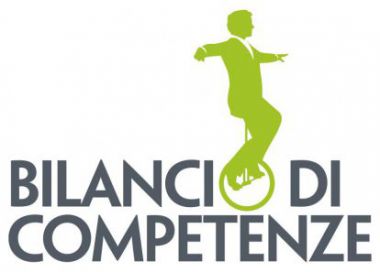 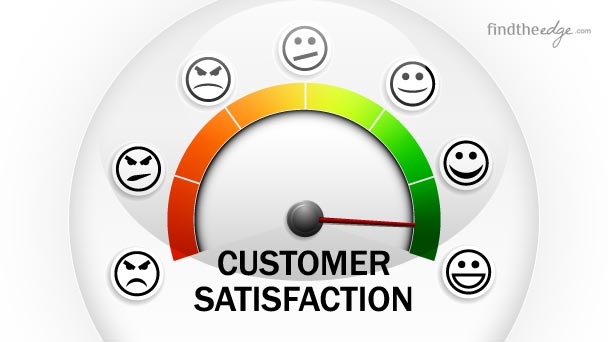 per strutturare il nuovo piano di formazione
Scelta obbligata delle tematiche
Conclusioni
Tempi non rispondenti alle esigenze dei docenti interessati
Aspetti da migliorare
Spazio limitato per l’approfondimento
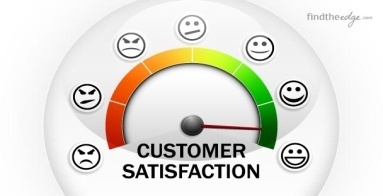 Materiali forniti poco esaustivi
Curare la propria formazione continua
Lavorare in gruppo utilizzando network professionali
Competenze da potenziare
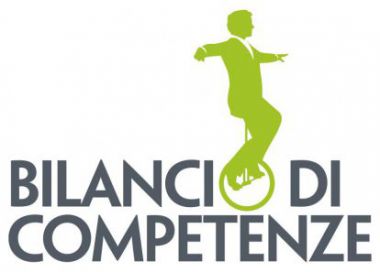 Utilizzare le tecnologie nella didattica (condivisione e classi virtuali)
Coinvolgere gli studenti nel loro apprendimento
Conclusioni
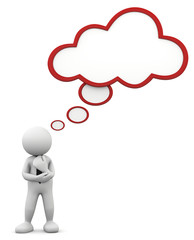 Spunti di riflessione
Le priorità della formazione 2016-2019
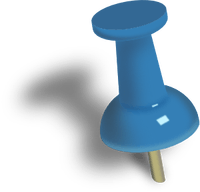 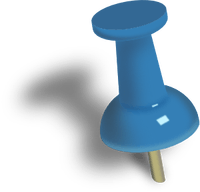 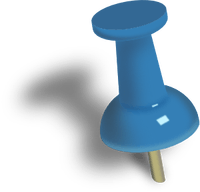 Competenze per il 21° secolo

Lingue straniere

Competenze digitali e nuovi ambienti di apprendimento

Scuola e lavoro
Competenze di
Sistema

Autonomia didattica e organizzativa

Valutazione e miglioramento

Didattica per competenze e innovazione metodologica
Competenze per una scuola inclusiva

Integrazione, competenze di cittadinanza e cittadinanza globale

Inclusione e disabilità

Coesione sociale e prevenzione del disagio giovanile